ITU Workshop on 
“ICT as an Enabler for Smart Water Management”

(Luxor, Egypt, 14-15 April 2013)
Solution for smart utility connectivity solutions
Paolo Gemma,
WP3/5 chairman
Senior Expert, Huawei paolo.gemma@huawei.com
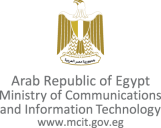 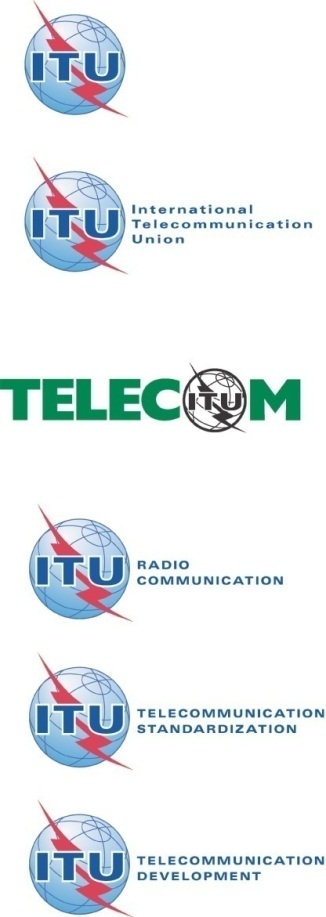 Luxor, Egypt, 14-15 April 2013
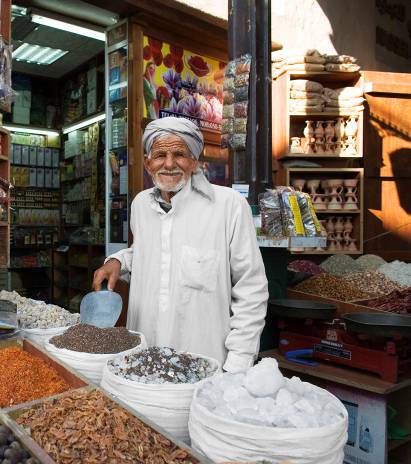 Economic Power Shifts to Developing Nations
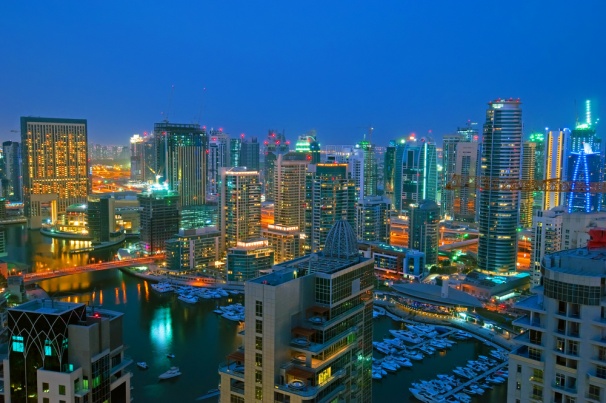 World’s Population Becomes Urbanized
Change The World-Four  Megatrends
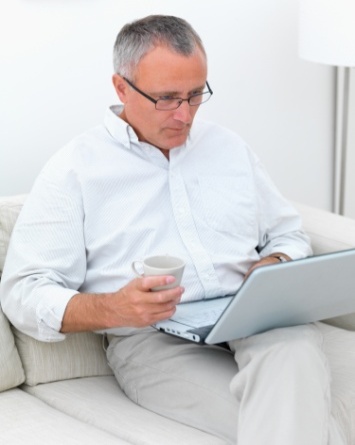 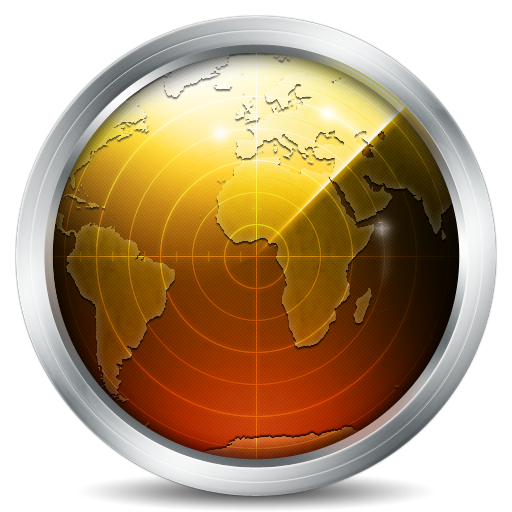 Developed Countries’ Labor Forces  Substantially Ageand Decline
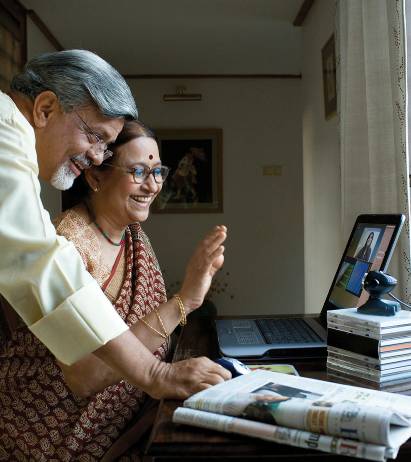 The world around us is undergoing a major transition, those environmental impacts of this massive urbanisation are significant.
Population Growth  Increasingly Concentrated in Emerging Countries
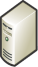 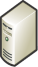 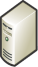 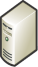 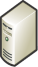 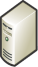 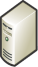 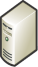 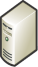 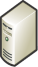 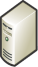 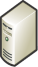 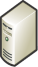 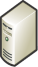 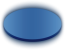 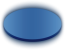 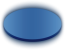 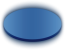 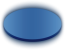 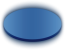 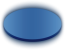 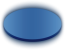 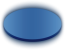 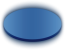 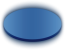 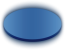 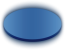 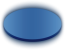 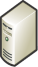 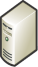 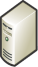 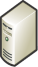 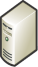 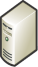 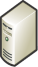 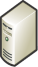 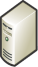 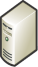 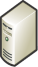 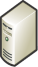 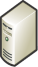 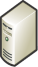 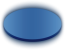 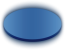 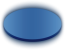 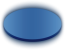 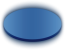 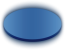 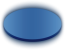 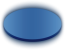 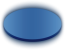 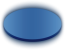 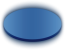 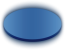 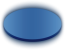 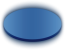 City Promotion-Urbanisation Calls for Smart City Solutions
Food  Safety
Increasing 
Population
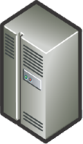 …
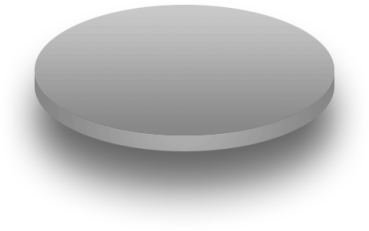 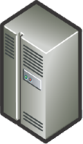 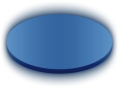 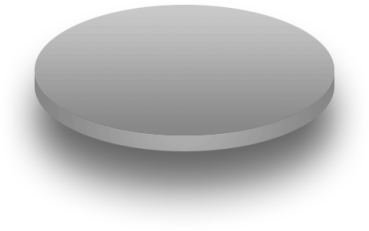 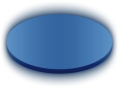 Smart City
Security
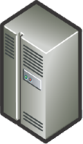 Pollution
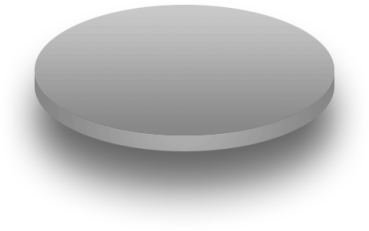 …
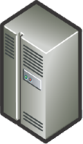 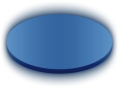 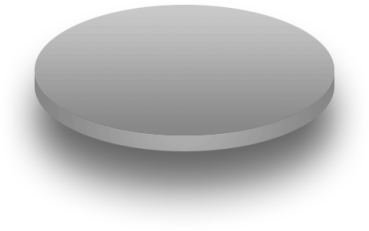 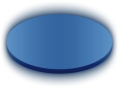 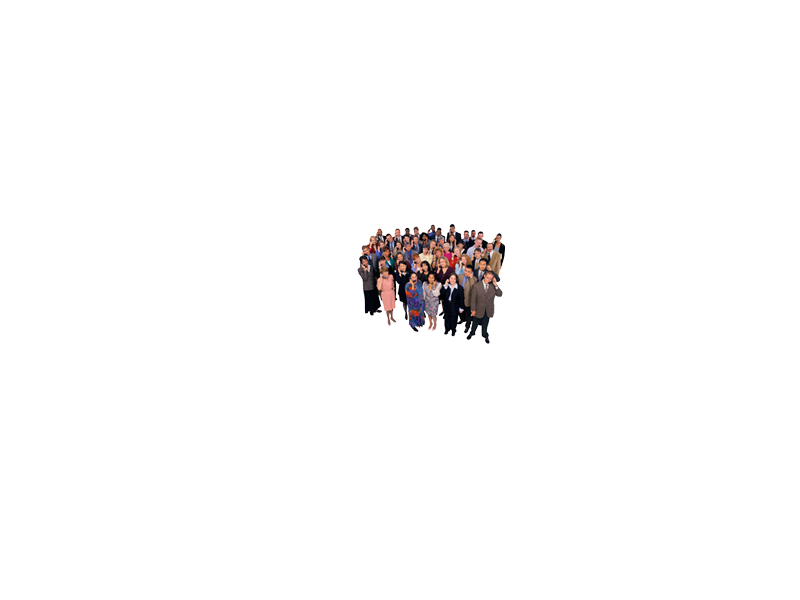 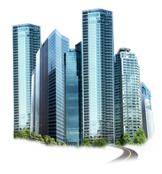 Traffic 
Congestion
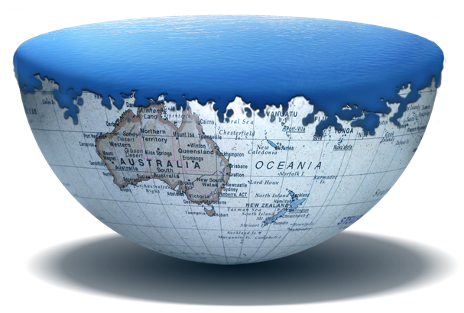 Health & 
Education
…
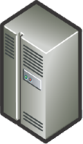 D4
Natural 
Disasters
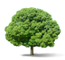 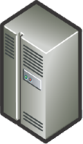 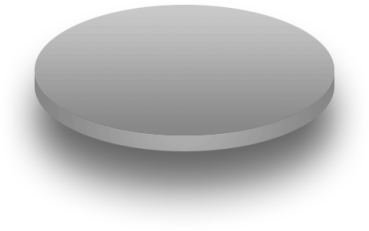 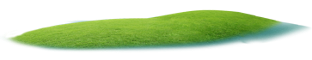 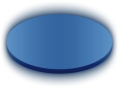 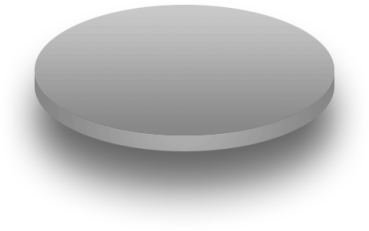 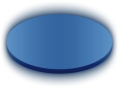 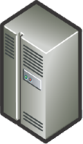 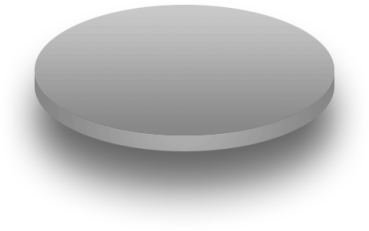 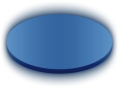 “The strategic and economic policies of the 20th century are obsolete, and it is time to find new ones.”
Succesful Smart City Development Relies on
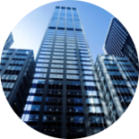 Our Vision - Four Fields Of Smart City
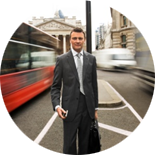 Park
Hotline
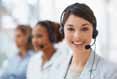 Tourism
Safe City
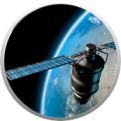 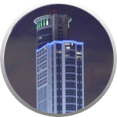 Monitor
Banking
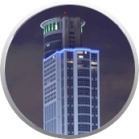 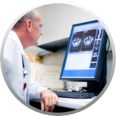 Emerngy
Health
Efficient 
Gov.
Smart City
Happy Life
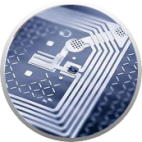 City 
Admin
Green Industry
Coordination
Standardization
Planning
Innovative
Adopt right constructure model
Build a completion set of Information standards
Establish a clearly-defined city innovation mechanism
Well-managed and coordinated city operations
Nerve network Network layer
BrainPlatform layer
Body and Five senses Sense layer
ActivitiesService applications
Creating a Sensing System-Pattern of Smart City
Sense and activities of an smart city
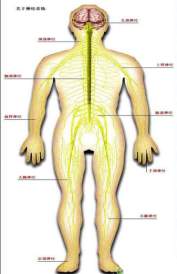 Intelligent Traffic Solution
 Urban Emergency Solution
 Digital City Management Solution
 e-Health Solution
….
Intelligent Analysis
Information Processing
Information Convergence
Application Convergence
Brain of a smart city: ECP and IDC
Nerve Network of a smart city: communications network, Internet, and Internet of Things
Neuron of a smart city: M2M terminals and gateways
Nerve Ending of a smart : wireless sensing network (WSN),IVS
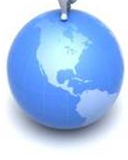 Internet of Things
Communications Network
Internet
Smell
Sight
Hearing
Touch
Taste
t Layer Perspective – Anatomize Smart City Solution
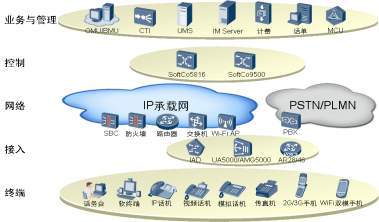 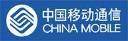 Application Layer
Efficient Government
Safe city
Green Industry
Happy Life
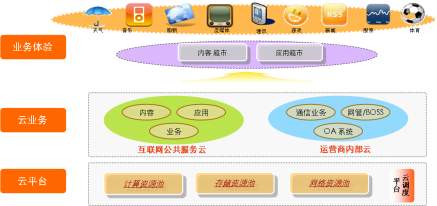 eSpace Collaboration Platform
Platform Layer
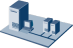 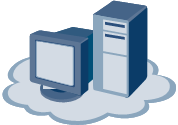 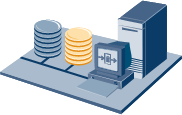 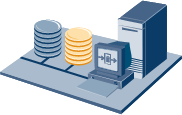 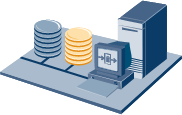 IDC
IT Engine
CT Engine
M2M Engine
App Integration
Network Layer
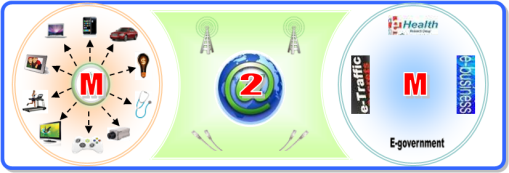 M2M network
Communication Network
Internet
Sensor Layer
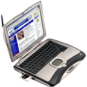 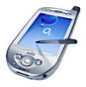 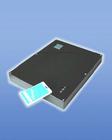 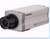 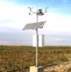 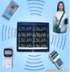 Information collect terminal
Sensor  network terminal
PC
RFID Reader
Camera
Mobile
Comparison of Various Communication Technologies
Wired 
Technology
Grid Carrier Cable (PLC/BPLC), Field Bus (RS232/485), Special Audio Line (PCM)
Poor stability and interference issues
Unable to support data collection and video surveillance
Industry Ethernet Network
Middle capacity to support data service
High initial costs, difficult deployment in some scenarios
Fiber xPON
Large capacity to support data service
High initial costs, difficult deployment in some scenarios
Narrowband technology
Unable to support data collection and video surveillance
Wireless
Technology
Specialized 230Mhz Microwave Communication
Low bandwidth and high time delay, and bad security
Uplink bandwidth not to support video surveillance
Public GPRS/CDMA/EDGE
Additional costs for frequency bands
High bandwidth and low time delay, and high security to effectively support distribution
Private LTE Network
Private LTE Network is of great advantage in building an efficient, real-time, reliable and economical grid
[Speaker Notes: In existing technologies, there are 2 technology, that is wired  and wireless technology.

有线技术：
窄带、数据业务  
某些场景部署困难成本高

In wired technology, whether cable, Ethernet or fiber xpon, can only provide limited data services, and furthermore,in some scenarios they cause difficult  deployment and high costs.

无线技术：
     Existing wireless technologies in grid market include microwave, 2G,3G and 4G.

     微波：窄带、无数据业务
     2G/3G公网：低带宽、高时延、安全性差
     LTE专网：高带宽、低时延、高安全性，
      however the frequency band need be achieved.

常用的无线通信方式及各无线技术的应用场景及对比分析如下所示：


Since we have known the importance of communication system, let’s have a look at the benefit of wireless communication system.
Compared with cable network, which is now widely used in grid, the wireless network is fit for wide range coverage, where the deployment of cable is difficult, both for the feasibility and the cost.
Compared with the public wireless network, which will result in a continued lease, the establishment of a private communication network will make high value of money. 
Besides this , a private network is also more reliable, both for the information security and for the structure of network, such as redundancy for boards and NEs.
Data collection, video surveilance,PTT ,all these services can be used during the production process. These services cause a large data stream which needs broadband communciation.
As we’ve talked, communciation system can help to improve the production effiency, dedicated wireless network is more fit than cable network or public network, a broadband system is necessary for the multi services.
As a conclusion, huawei eLTE solution can meet the requirement of distribution in grid.

3G public network can’t guarantee enough bandwidth to provide stable service; LTE can simultaneously support voice, video and other broadband services, and is becoming final choice of all the vertical industry customers in the future.]
China’s Comprehensive Data Dispatch Network Grid
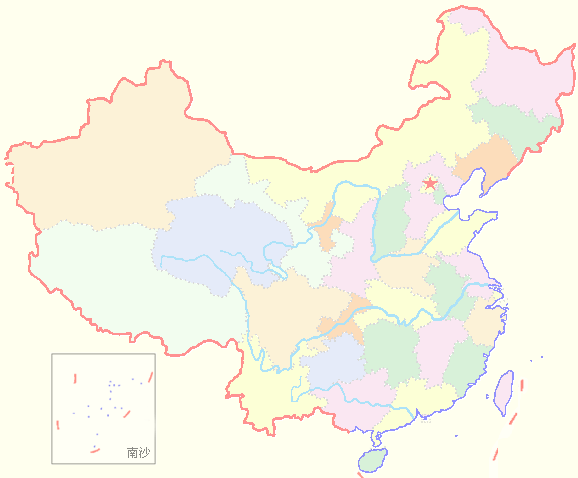 China
A Plane
Northeast Bureau
North China Bureau
The world’s largest power grid backbone network
5 Region core nodes, 25 provincial core nodes 
99.999% reliability
Enough bandwidth to meet requirements for 10 years
East China Bureau
Northwest Bureau
B Plane
Central China Bureau
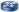 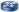 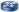 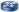 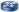 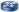 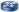 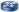 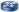 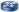 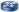 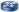 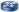 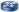 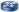 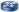 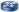 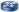 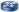 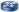 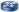 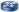 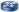 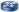 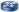 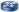 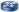 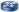 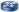 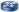 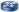 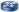 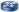 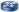 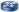 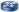 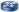 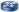 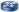 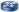 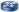 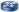 [Speaker Notes: Here is our successful stories, the first one is Strong Power Communication Network for State Grid of China, we help our customer to build a comprehensive dispatch data network, it achieves unified management of services and operation, and also the centralized dispatch to cut OPEX and consolidate the reliability of network, bring great benefits for our customers]
Most Reliable OTN Transmission Network
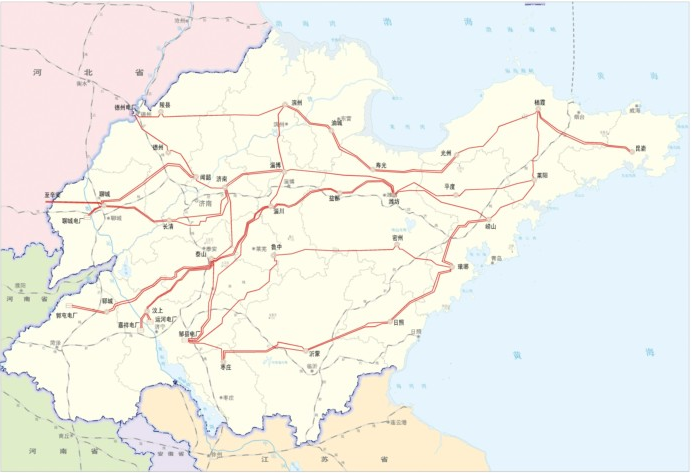 China · Shandong
World’s 1st provincial OTN
40*10 G — enough bandwidth to meet requirements for 5 years
Coverage for multiple points of failure
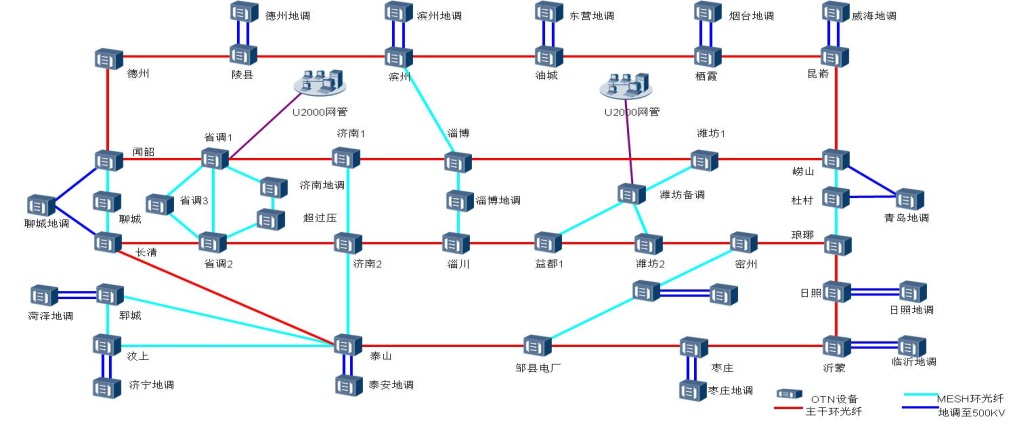 [Speaker Notes: The next one is our fist distribution LTE network for China Southern Power Grid), as we know, the security, adaptability and reliability is the most critical requirements of distribution network, for some areas that is difficult to deploy wired network, Huawei provide a flexible LET wireless solution. In this project, Huawei LTE network can adopt all kind of xTU in different terrain, and it provides the ability to fast deployment, flexible service expansion and secure and high rate data transmission. It reduces the TCO significantly.]
Advanced DA Communication Network – Zhuhai Bureau
China · Zhuhai
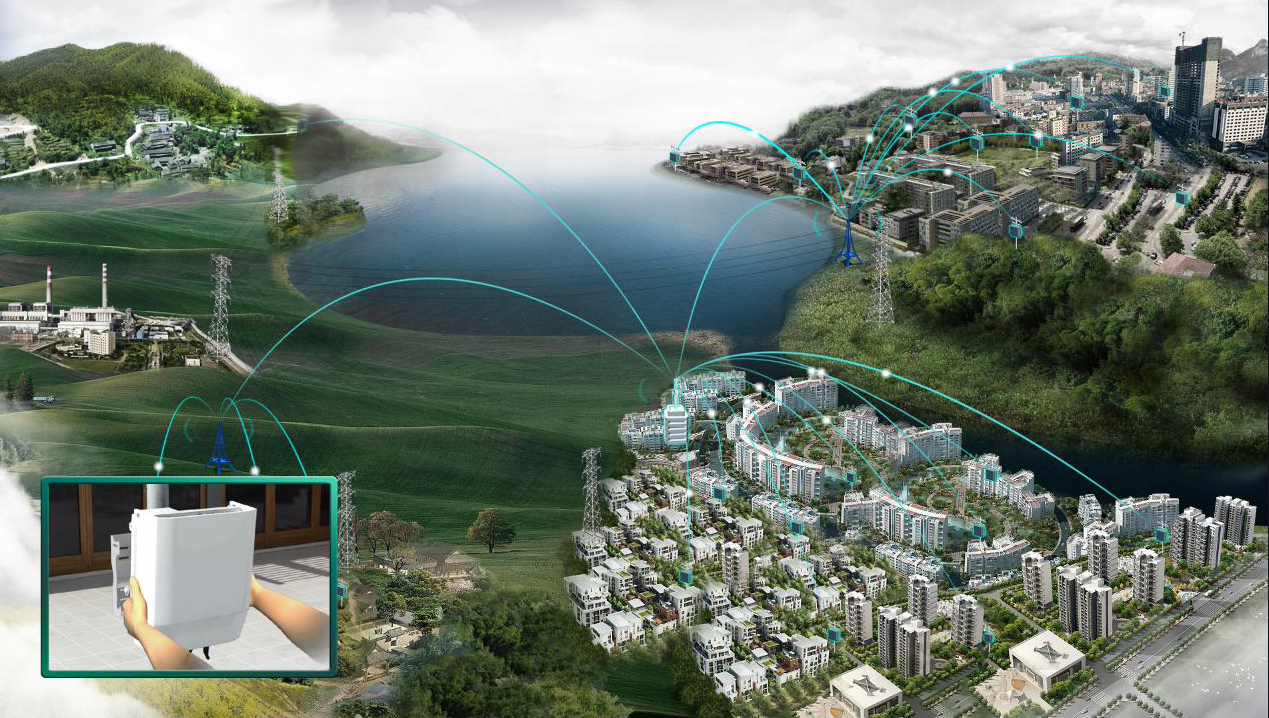 World’s 1st  LTE network for the DA communication network industry
<100 ms  latency, supports DA service
Construction period       60 days
[Speaker Notes: The next one is our fist distribution LTE network for China Southern Power Grid), as we know, the security, adaptability and reliability is the most critical requirements of distribution network, for some areas that is difficult to deploy wired network, Huawei provide a flexible LET wireless solution. In this project, Huawei LTE network can adopt all kind of xTU in different terrain, and it provides the ability to fast deployment, flexible service expansion and secure and high rate data transmission. It reduces the TCO significantly.]
Distribution Automation Solution: First campus LTE distribution network
CPE
CPE
CPE
① Wireless and fiber-optics 
    provide 100% coverage
Benefits
② Access delay <100 ms
Guarantees tele-command, telemetry, and tele-signalling services
Reduces costs by 20%
Reduces fault response time from 30min to 60sec
eNodeB
eNodeB
eNodeB
DA terminal
MSTP/IP
OLT
ODN
ONU
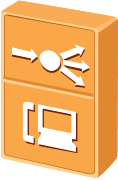 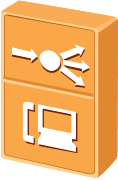 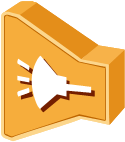 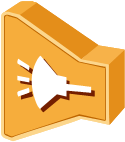 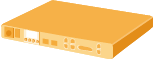 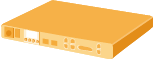 ③ 10 M wireless bandwidth
OLT
ODN
ONU
Master station
Bank payment
 terminal
Emergency command
④ Improved efficiency and safety with video surveillance
Substation
[Speaker Notes: 30min是指主要依赖人工定位故障点
60sec 是指从配电故障点发生到确认故障类型，地点的时间]
AMI Solution: Reduces Line Loss, Improves Efficiency
① DLMS Complied Remote Collection
②Single Remote Collection Success Rate up from 70% to 99%
Improves meter reading efficiency 
Reduces line loss to 9%
Unifies access for distribution & consumption, improving utilities’ efficiency
GPRS
③ Intelligent alarm & line loss 
abnormality analysis
GPRS Direct Connection Meter
Interfaces
Industrial and commercial consumers
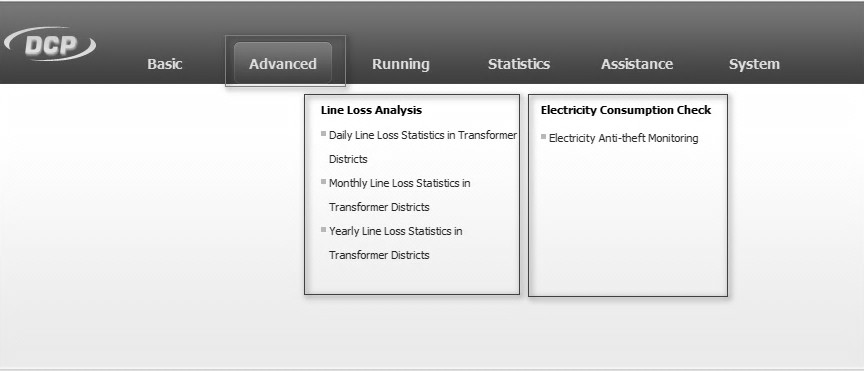 eNodeB
Data Collection Platform
Benefits
LTE
Billing
Pre-pay
SCADA
Call Center
High Accuracy Meter
DCU
Residential consumers
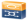 xPON/Ethernet
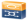 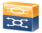 Single / Three-Phase Meter
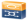 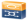 PLC
Water meter
In-home display
④Seamless integration with SCADA supports pre-pay
Constructing a Strong Backbone Communication Network – Transmission and Transformation Communication Solution
① E-PTN carries both TDM and IP services
Reduces investment
99.999% reliability with ASON
Enough bandwidth to meet requirements for 10 years
② 380 km per span without relays
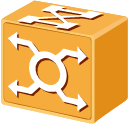 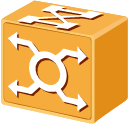 OA
Benefits
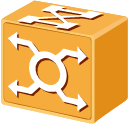 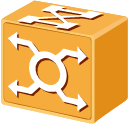 Substation
③Leading ASON technology
Relay protection
Substation
④ 10 G bandwidth, evolves easily to 40 G
HD conference
Video conference